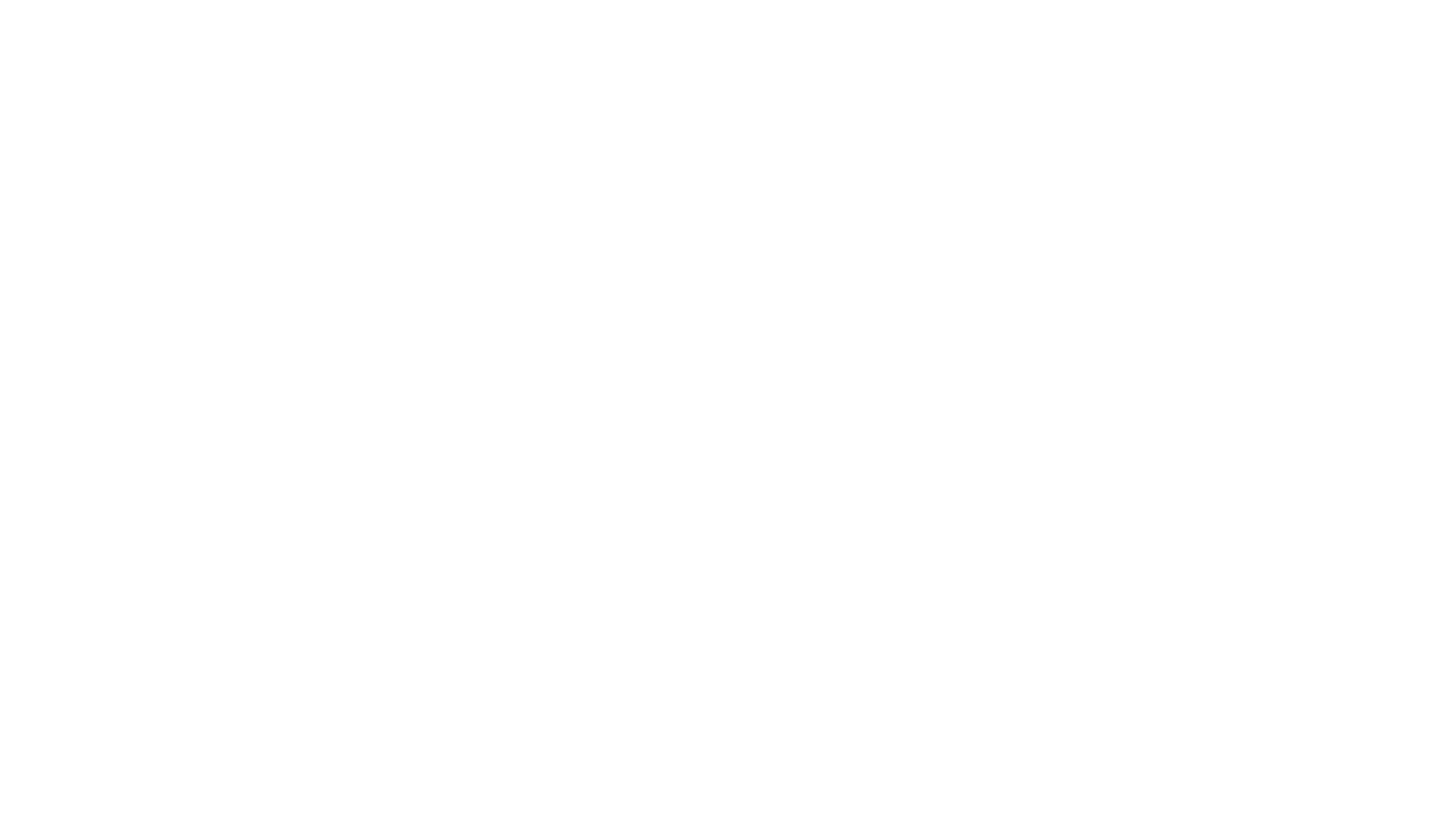 Narodowy Dzień Pamięci „Żołnierzy Wyklętych”
Narodowy Dzień pamięci Żołnierzy Wyklętych
Narodowy Dzień Pamięci „Żołnierzy Wyklętych” – polskie święto państwowe obchodzone corocznie 1 marca, poświęcone upamiętnieniu żołnierzy antykomunistycznego i niepodległościowego podziemia. Święto nie jest dniem wolnym od pracy.
Pieśń żołnierzy
„Już dopala się ogień w biwaku”Uwaga, link zostanie otwarty w nowym oknie to pieśń partyzancka, nazywana niekiedy pieśnią obozową 5. Wileńskiej Brygady Armii Krajowej, dowodzonej przez majora Zygmunta Szendzielarza ps. „Łupaszka” (1910–1951). Przez lata ta pieśń była niemal zapomniana, rzec można: wyklęta, tak jak żołnierze, którym towarzyszyła w walce o wolną Polskę; w ostatnich latach szczęśliwie znów pojawia się – w różnych aranżacjach – na płytach z nagraniami utworów patriotycznych.
Żołnierze Wyklęci
Zbrojny opór przeciwko komunistycznemu zniewoleniu stawiany w latach 1944-1963 przez partyzantkę antykomunistyczną już od dawna przez wielu historyków nazywany jest ostatnim narodowym powstaniem. Przez szeregi powojennego podziemia działającego na ziemiach Polski (nie licząc walczących na wschód od linii Curzona po lipcu 1944 r.) przewinęło się ok. 200 tys. ludzi, z czego w samym tylko 1945 r. ok. 20 tys. biło się bronią w ręku w oddziałach partyzanckich. Żołnierze Wyklęci stoczyli setki bitew i potyczek o znaczeniu lokalnym, bez frontów i armii, ale w szeregach wielu walczących w oderwaniu od siebie oddziałów, przy ogromnej dysproporcji sił i obojętności „wolnego świata”. Dokładnie tak, jak ich przodkowie w latach 1863-1864.
Bitwy Żołnierzy Wyklętych
to kilka najważniejszych bitew i akcji stoczonych przez Żołnierzy Wyklętych:
21 sierpnia 1944. Bitwa o Surkonty. ... 
24 kwietnia 1945. Odbicie więźniów w Puławach. ... 
24 maja 1945. Bitwa w Lesie Stockim. ... 
31 maja 1945. Bitwa pod wsią Palonki. ... 
18 sierpnia 1945. ... 
15 czerwca 1946. ... 
8 maja 1946. ... 
16 lutego 1946.
Liczba Żołnierzy Wyklętych
Liczbę członków wszystkich organizacji i grup konspiracyjnych szacuje się na 120–180 tysięcy osób. W ostatnich dniach II wojny światowej na terenie Polski działało 80 tysięcy partyzantów antykomunistycznych. Ostatni członek ruchu oporu – Józef Franczak ps.
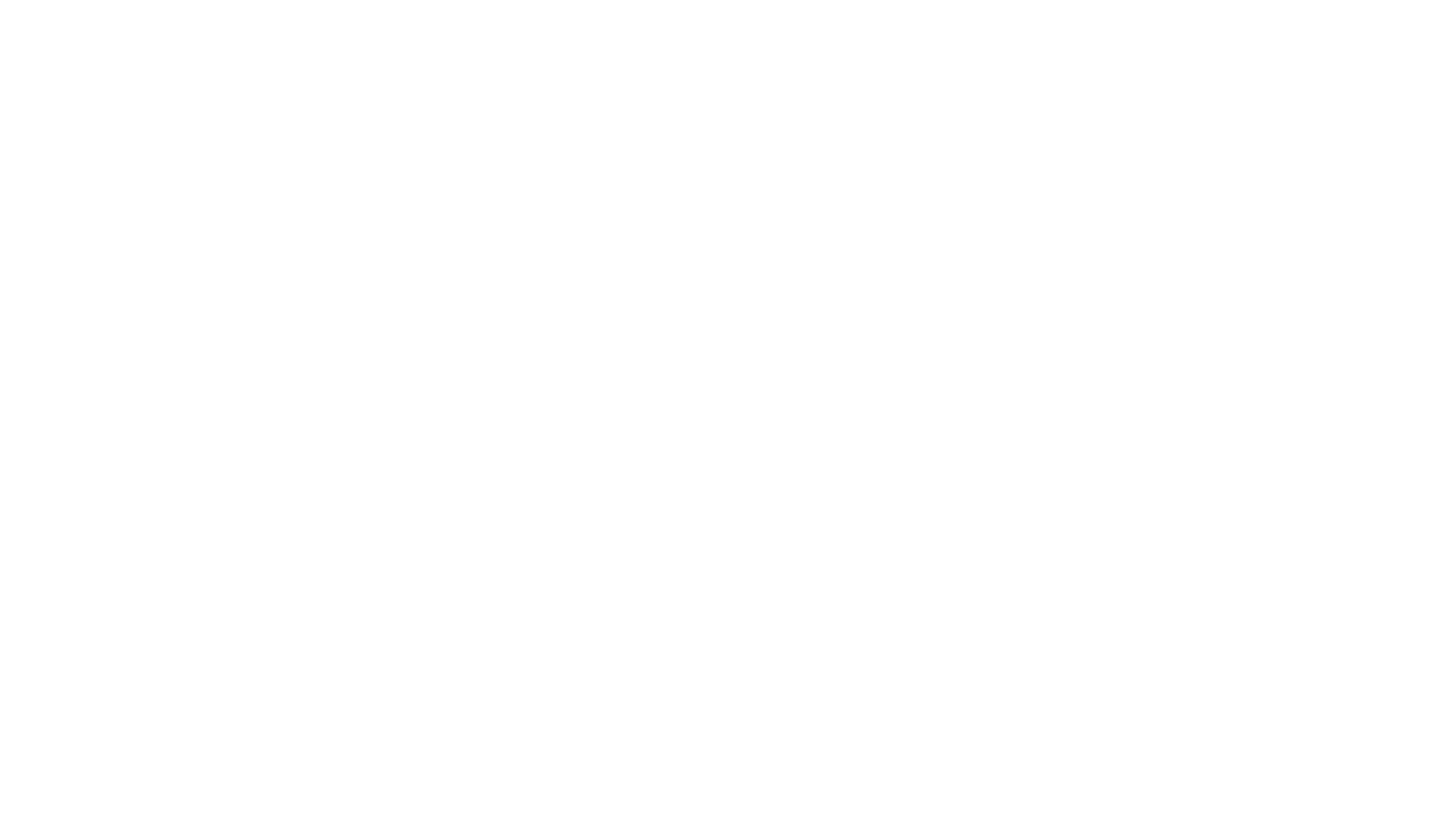 INKA
Danuta Siedzikówna, właśc. Danuta Helena Siedzik, ps. „Inka” – sanitariuszka 4. szwadronu odtworzonej na Białostocczyźnie 5 Wileńskiej Brygady AK, w 1946 w 1 szwadronie Brygady działającym na Pomorzu, pośmiertnie mianowana podporucznikiem Wojska Polskiego
PŁUG
Łukasz Konrad Ciepliński ps. „Pług”, „Ostrowski”, „Ludwik”, „Apk”, „Grzmot”, „Bogdan” – podpułkownik piechoty Wojska Polskiego, żołnierz Organizacji Orła Białego, ZWZ-AK oraz NIE i DSZ, prezes IV Komendy Zrzeszenia Wolność i Niezawisłość, kawaler Orderu Orła Białego.
Józef Kuraś, pseud. „Orzeł”, „Ogień” – żołnierz Wojska Polskiego i Armii Krajowej, oficer Batalionów Chłopskich i Urzędu Bezpieczeństwa, partyzant na Podhalu w czasie II wojny światowej, pod koniec życia jeden z dowódców oddziałów podziemia niepodległościowego i antykomunistycznego, oskarżany o zbrodnie na ludności ..
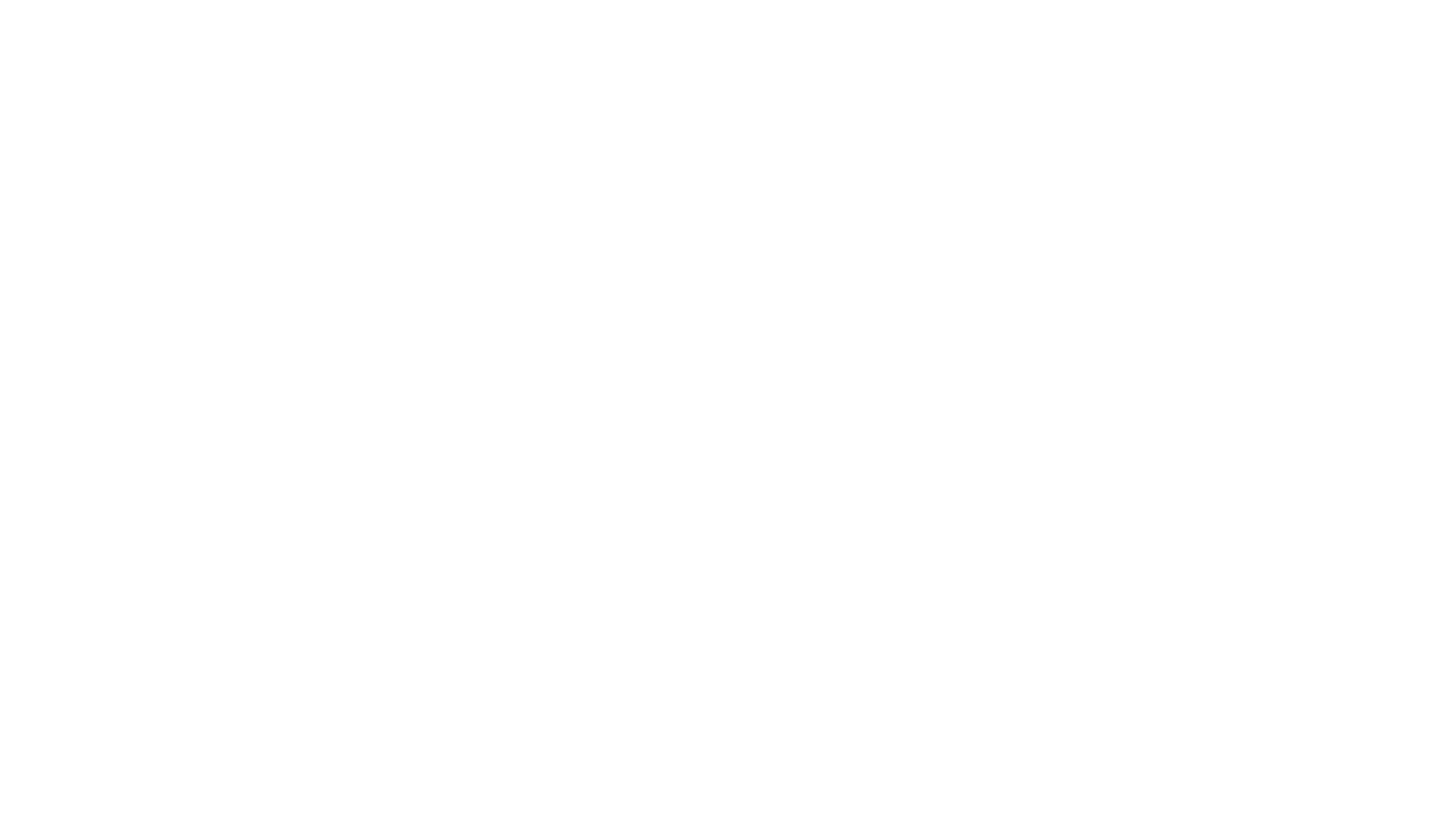 OGIEŃ
Łupaszka
Zygmunt Edward Szendzielarz, ps. „Łupaszko”, „Łupaszka” i „Łopaszko” – major kawalerii Wojska Polskiego i Armii Krajowej. Dowódca 5 Wileńskiej Brygady AK.